Figure 8. Electrotonic structure and voltage attenuation in human versus mouse L2 and L3 pyramidal cells. (A1, A2) ...
Cereb Cortex, Volume 25, Issue 12, December 2015, Pages 4839–4853, https://doi.org/10.1093/cercor/bhv188
The content of this slide may be subject to copyright: please see the slide notes for details.
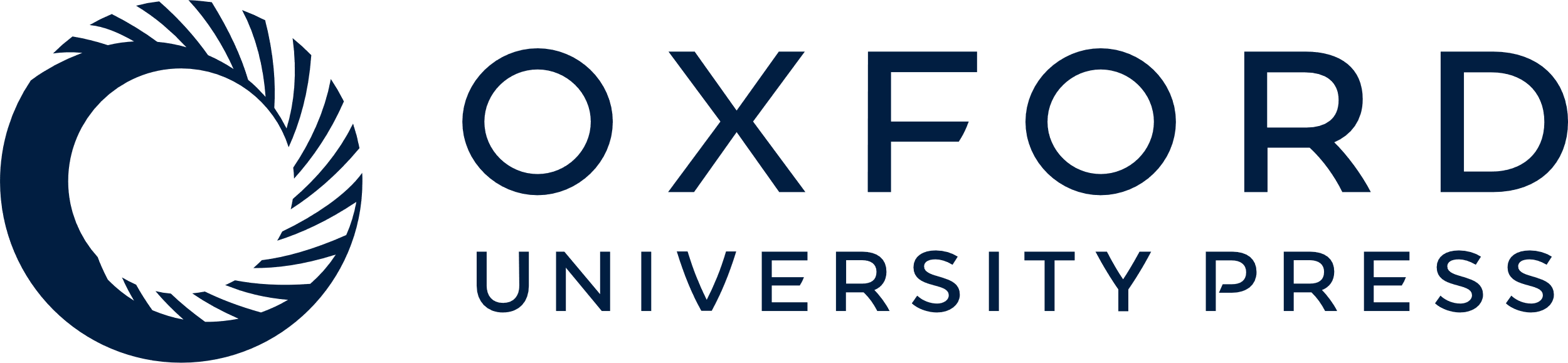 [Speaker Notes: Figure 8. Electrotonic structure and voltage attenuation in human versus mouse L2 and L3 pyramidal cells. (A1, A2) Morphology of human and mouse temporal cortex example neurons, respectively. Red denotes basal tree whereas blue the apical tree, respectively. (B1, B2) Dendrogram in cable units for the neurons in A1 and A2, respectively. In both cases, Rm = 15 000 Ωcm2 and Ri = 150 Ωcm. (C1, C2) Normalized soma voltage resulting from steady-state current injection in the corresponding dendritic sites for the example neurons in A1, A2, respectively. Each line represents a path from the soma to a dendritic terminal. Note the 1.5-fold increase in the average voltage attenuation for the human versus the mouse cell and the enhance attenuation from the distal apical tuft in the human neuron. (D1, D2) Steady voltage attenuation from the dendrites (Vdend) to the soma (Vsoma) for the neurons in A1, A2, respectively. Note the 2.5-fold increase in the average attenuation for the human versus the mouse neuron. (E1, E2) Steady-state voltage attenuation from the soma to the dendrites for the neurons in A1, A2, respectively.


Unless provided in the caption above, the following copyright applies to the content of this slide: © The Author 2015. Published by Oxford University PressThis is an Open Access article distributed under the terms of the Creative Commons Attribution Non-Commercial License (http://creativecommons.org/licenses/by-nc/4.0/), which permits non-commercial re-use, distribution, and reproduction in any medium, provided the original work is properly cited. For commercial re-use, please contact journals.permissions@oup.com]